Clinical Health Psychology Symposium: Impact Study
School of Medicine
Psychiatry
Duke Health
Katherine L. Applegate, Ph.D.
Duke Health Department of Psychiatry & Behavioral Sciences
ABSTRACT
METHODS
Motivation to Attend:
Clinical health psychologists at Duke were emailed about their interest in attending a monthly virtual professional development/continuing educational opportunity.
Based on a very positive response, an educational curriculum was developed that included topics such as EDI, domestic violence safety planning, CBT applications, impression management during surgical screening evaluations, etc. Monthly symposiums have been held consistently since January 2022.
A literature review was undertaken to identify key data points necessary to evaluate the effectiveness of a professional development program. An 18-item survey was developed based on the review.
An IRB proposal was submitted to verify that this outcome study qualified for exempt status which was approved/confirmed. The Qualtrics survey was sent to all past attendees of the symposium. 
The 44 previous attendees of the symposium were surveyed via an anonymous on-line Qualtrics survey that included 18 questions on demographic characteristics, impact factors, satisfaction, and utility of this new educational symposium.
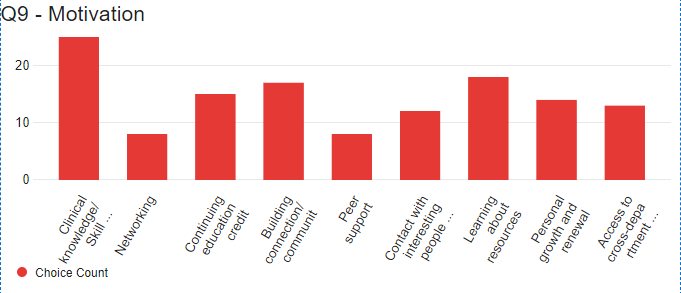 A new virtual monthly symposium was developed to support a sense of community among the clinically oriented health psychologists at Duke Health who practice primarily in medical or surgical clinics, as well as to coordinate continuing educational opportunities for this unique group of healthcare providers. Using evaluation theory for new curriculum, a participant survey was designed to assess satisfaction, impact, and changes to patient care. Results revealed that participants enjoyed the opportunity for learning, connection with colleagues, increased familiarity with resources, seeing expert clinicians navigate clinical challenges, and professional renewal. Respondents also provided examples of changes to their clinical practice as a result of attendance and suggestions for future topics that could be included in the symposium curriculum.
CONCLUSIONS
BACKGROUND
- Clinical health psychologists specialize in the treatment of psychological conditions among medical and surgical patients to optimize the assessment and treatment of complex medical conditions within the Biopsychosocial Model of Health.
-Clinical health psychologists at Duke are primarily co-located with medical and surgical teams throughout the health system. Therefore, they had limited opportunity for joint continuing education, community practice development, and peer supervision.
-In January 2022, a new monthly virtual educational symposium, tailored to the particular needs of clinically oriented health psychologists at Duke, was launched in an effort to build community and provide continuing education for this unique group of healthcare providers.
-This symposium has been well attended and positively reviewed informally by the audience over the past 2 years. A formal evaluation of the impact of this program was needed to clarify the effect of this symposium so far and to identify goals for the program going forward.
RESULTS
REFERENCES
OBJECTIVE
-Abu-Rish Blakeney, E., Pfeifle, A., Jones, M., Hall, L. W., & Zierler, B. K. (2016). Findings from a mixed-methods study of an interprofessional faculty development program. Journal of interprofessional care, 30(1), 83–89. https://doi.org/10.3109/13561820.2015.1051615
-Kirkpatrick, J. D., & Kirkpatrick, W. K. (2016). Kirkpatrick’s Four Levels of Training Evaluation. Alexandria, VA: ATD Press.
-Lown, B. A., Newman, L. R., & Hatem, C. J. (2009). The personal and professional impact of a fellowship in medical education. Academic medicine : journal of the Association of American Medical Colleges, 84(8), 1089–1097. https://doi.org/10.1097/ACM.0b013e3181ad1635
-Malins, S., Boutry, C., Moghaddam, N., Rathbone, J., Gibbons, F., Mays, C., Brooks, D., & Levene, J. (2023). Outcomes of psychological support skills training for cancer care staff: Skill acquisition, work engagement, mental wellbeing and burnout. Psycho-oncology, 32(10), 1539–1547. https://doi.org/10.1002/pon.6200
-Mitcham, M. D., Lancaster, C. J., & Stone, B. M. (2002). Evaluating the effectiveness of occupational therapy faculty development workshops. The American journal of occupational therapy : official publication of the American Occupational Therapy Association, 56(3), 335–339. https://doi.org/10.5014/ajot.56.3.335
-Pololi, L., Clay, M. C., Lipkin, M., Jr, Hewson, M., Kaplan, C., & Frankel, R. M. (2001). Reflections on integrating theories of adult education into a medical school faculty development course. Medical teacher, 23(3), 276–283. https://doi.org/10.1080/01421590120043053
-Sklar, David P. MD; Weinstein, Debra F. MD; Carline, Jan D. PhD; Durning, Steven J. MD, PhD. Developing Programs That Will Change Health Professions Education and Practice: Principles of Program Evaluation Scholarship. Academic Medicine 92(11):p 1503-1505, November 2017. | DOI: 10.1097/ACM.0000000000001934
-Steinert Y. (2010). Faculty development: from workshops to communities of practice. Medical teacher, 32(5), 425–428. https://doi.org/10.3109/01421591003677897
-Steinert Y. (2017). Faculty Development: From Program Design and Implementation to Scholarship. GMS journal for medical education, 34(4), Doc49. https://doi.org/10.3205/zma001126
-Woods S. E. (2002). A qualitative assessment of one cohort from the University of North Carolina Family Medicine Faculty Development Fellowship. Family medicine, 34(2), 126–131.
To design an effective, sustainable professional development program for clinical health psychologists at Duke Health
To build a monthly opportunity for education, peer supervision, and dissemination of clinical expertise
To identify the strengths and weaknesses of the program as the empirical basis for future curriculum
To design an empirically supported professional development survey for past attendees to complete
To expand on the utility of this symposium for professional renewal